Figure 4. Six-month change scores in physical performance between baseline (24 months) and the end of testing (30 ...
J Gerontol A Biol Sci Med Sci, Volume 60, Issue 11, November 2005, Pages 1437–1446, https://doi.org/10.1093/gerona/60.11.1437
The content of this slide may be subject to copyright: please see the slide notes for details.
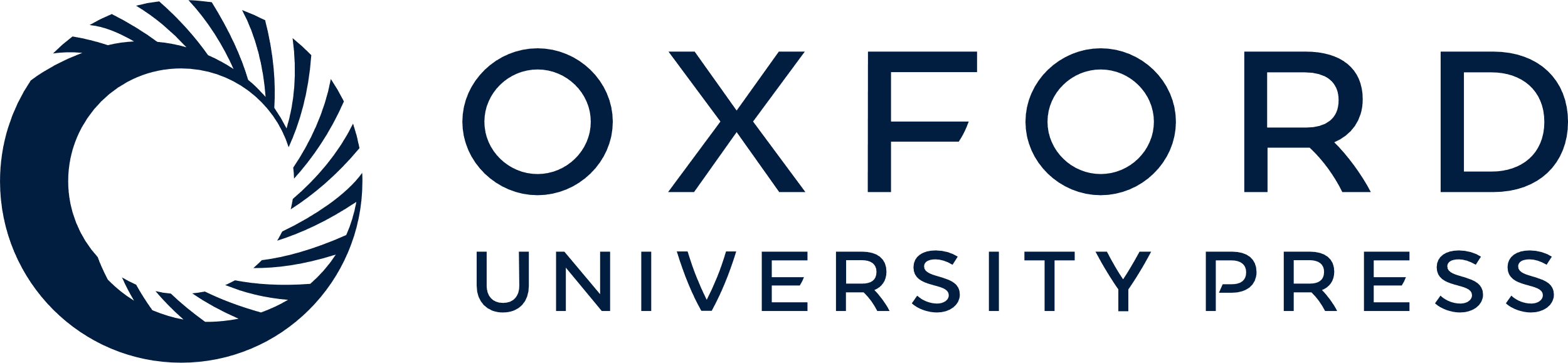 [Speaker Notes: Figure 4. Six-month change scores in physical performance between baseline (24 months) and the end of testing (30 months). These supplementary analyses were performed using only those animals that survived to the end of testing on grip strength (left panel) and inclined plane (right panel) performance (enalapril: n = 47; saline: n = 23). Compared to the enalapril group, the saline group experienced a greater 6-month decline in the inclined plane (right panel; p =.01) and a marginally significant greater decline in grip strength (left panel; p =.07). [Adapted and reprinted from Carter et al. (38).]


Unless provided in the caption above, the following copyright applies to the content of this slide: The Gerontological Society of America]